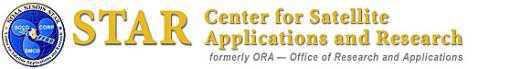 Quick Look: AHI and MTSAT
(visible and longwave window IR)
Data from: 
http://www.data.jma.go.jp/mscweb/en/himawari89/space_segment/spsg_sample.html
Displayed in McIDAS-V and -X
M. Gunshor, K. Bah
CIMSS
Timothy J. Schmit  (tim.j.schmit@noaa.gov)
NOAA/NESDIS/StAR Advanced Satellite Products Branch (ASPB)
Madison, WI
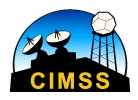 CIMSS Satellite blog: 
http://cimss.ssec.wisc.edu/goes/blog/archives/17658
1
January/February, 2015
UW-Madison
MTSAT and AHI (visible)
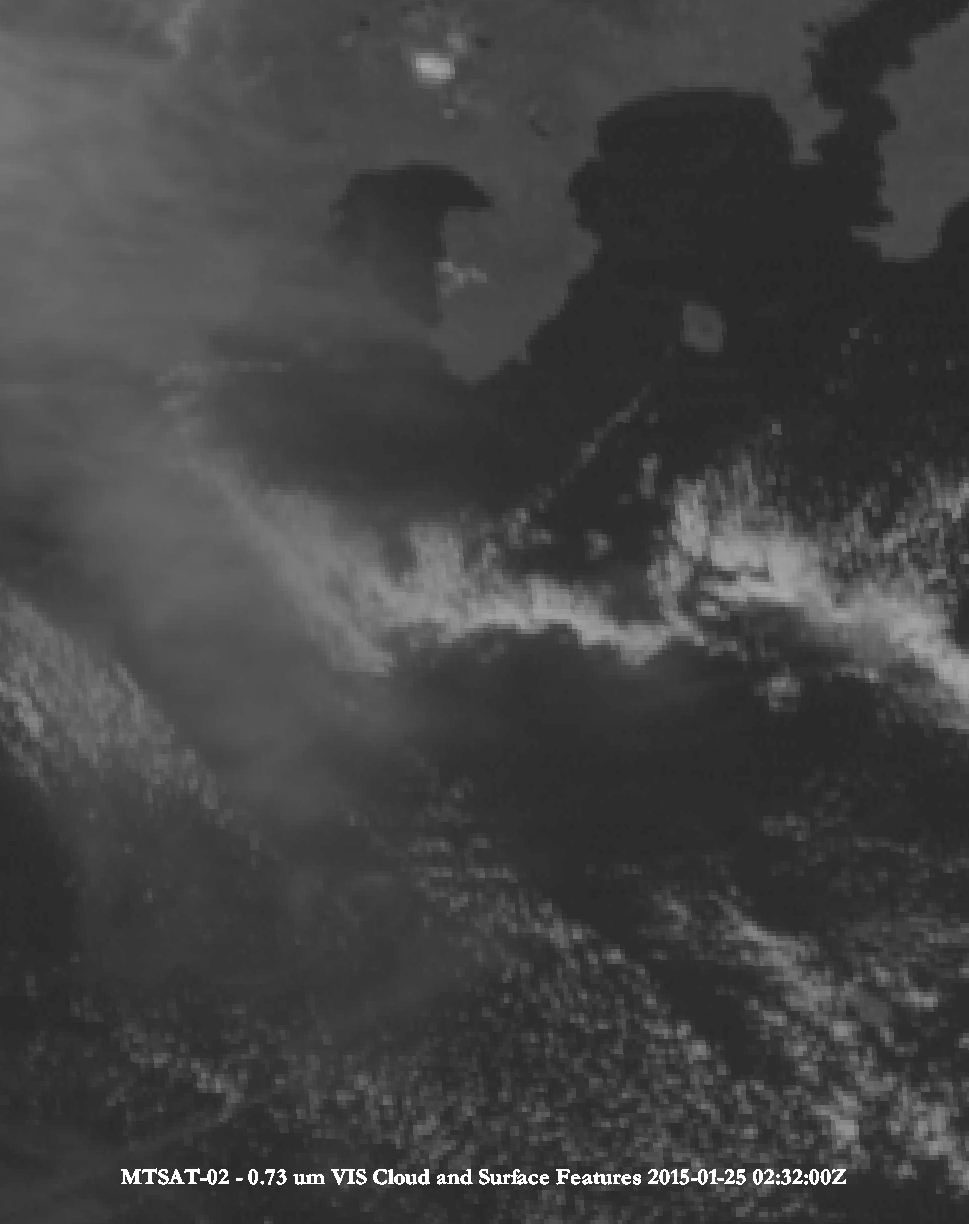 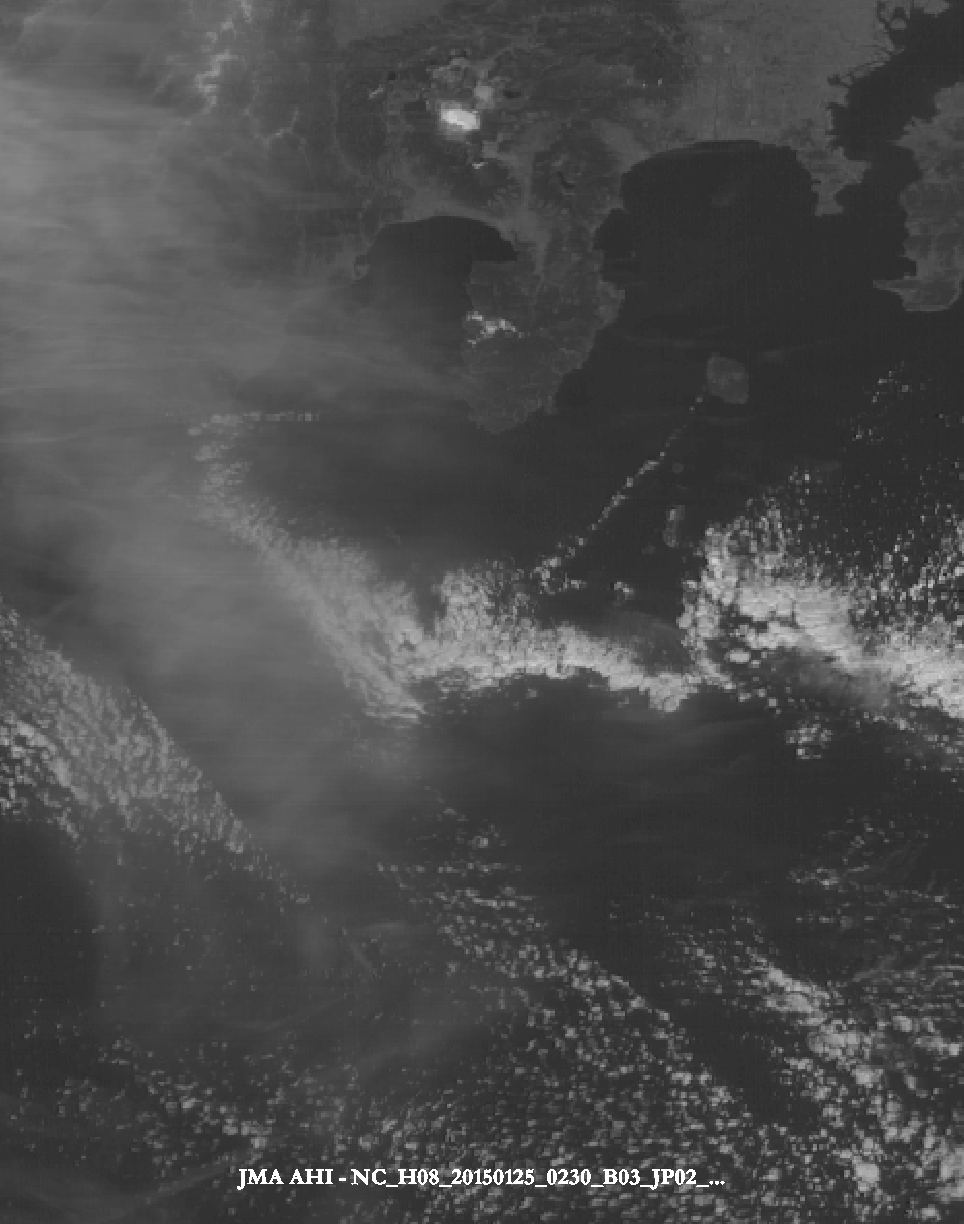 2
Approximate spatial resolution: 1 km
Approximate spatial resolution: 0.5 km
[Speaker Notes: Images made with McIDAS-V by M. Gunshor, using a ‘square root’ enhancement.]
MTSAT and AHI (longwave infrared)
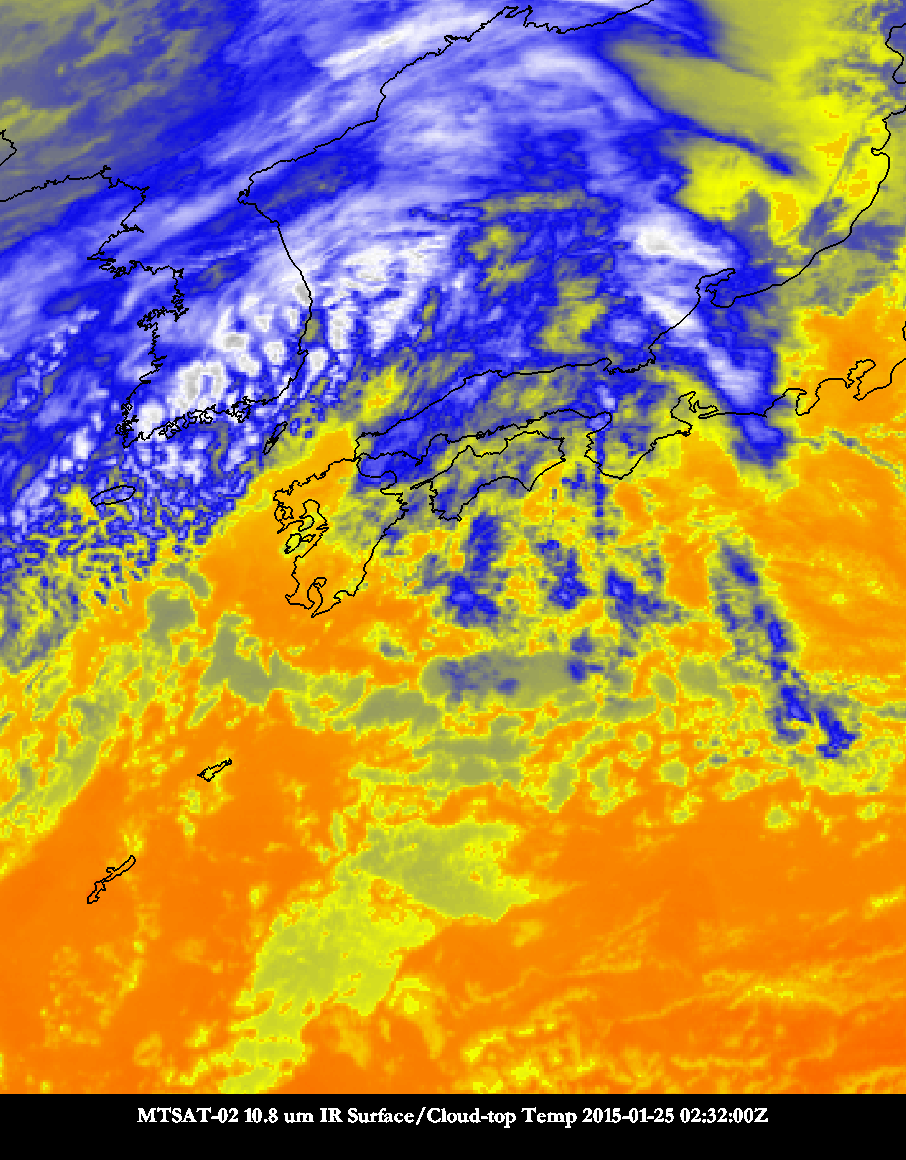 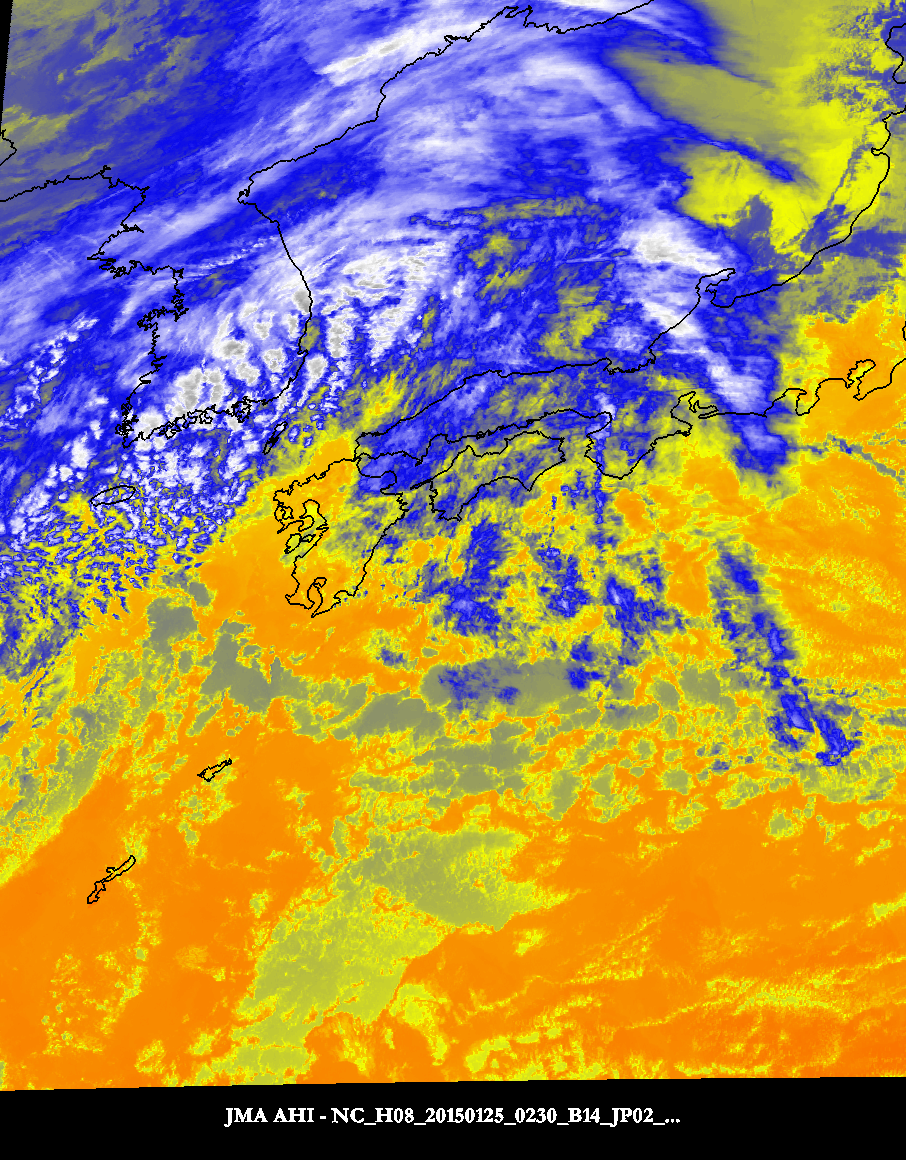 3
Approximate spatial resolution: 4 km
Approximate spatial resolution: 2 km
[Speaker Notes: Images made with McIDAS-V by M. Gunshor. Cool colors are colder brightness temperatures. 
Data from: 
http://www.data.jma.go.jp/mscweb/en/himawari89/space_segment/spsg_sample.html
Displayed in McIDAS-V]
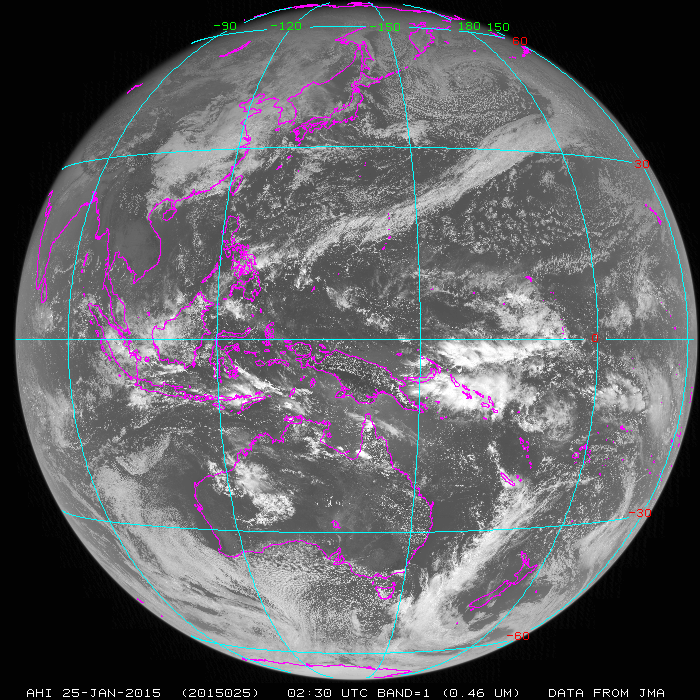 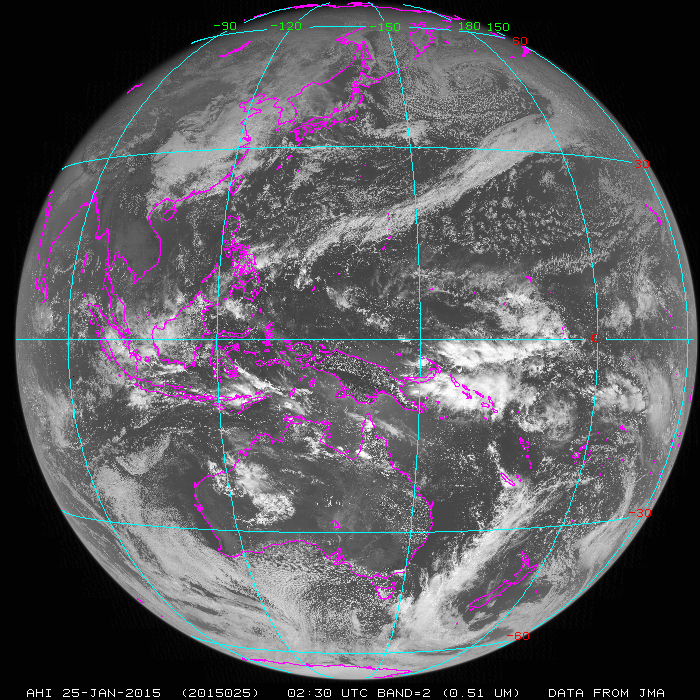 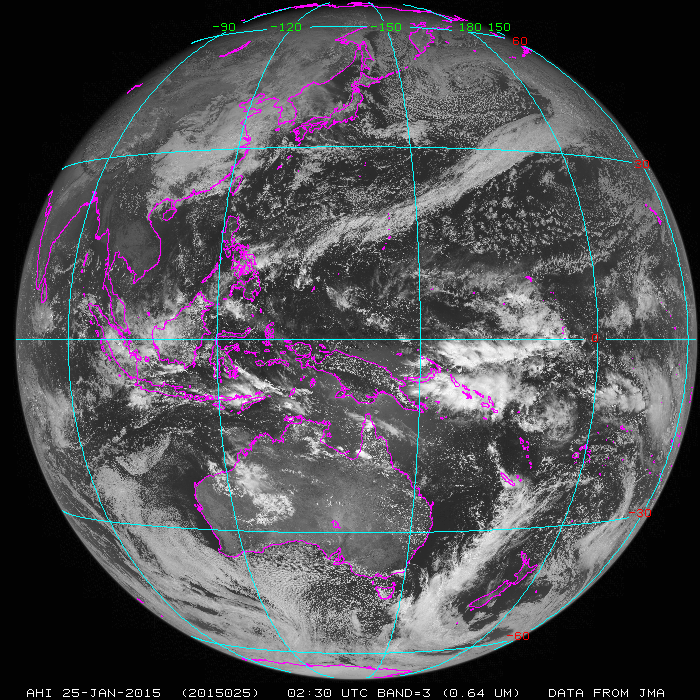 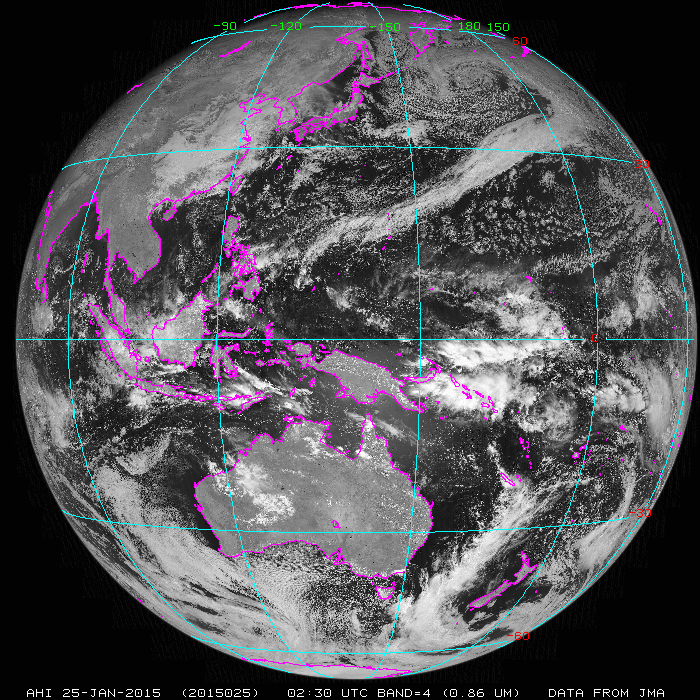 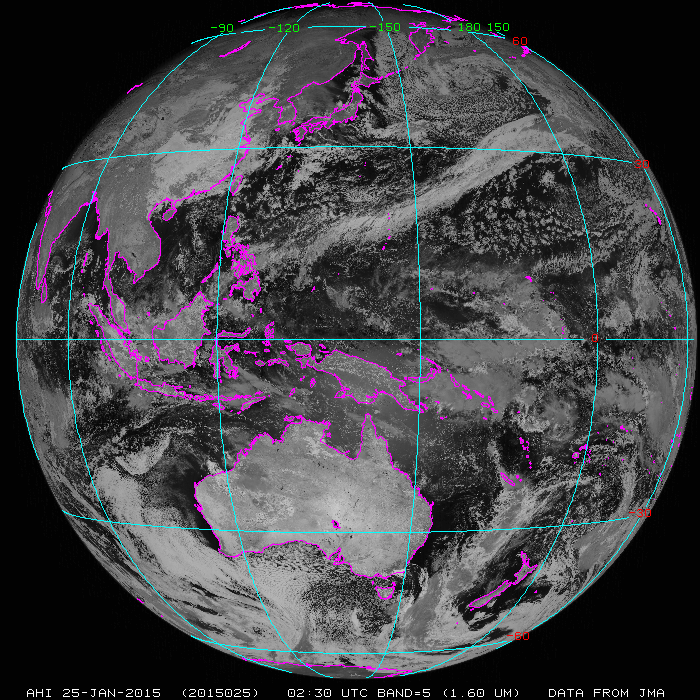 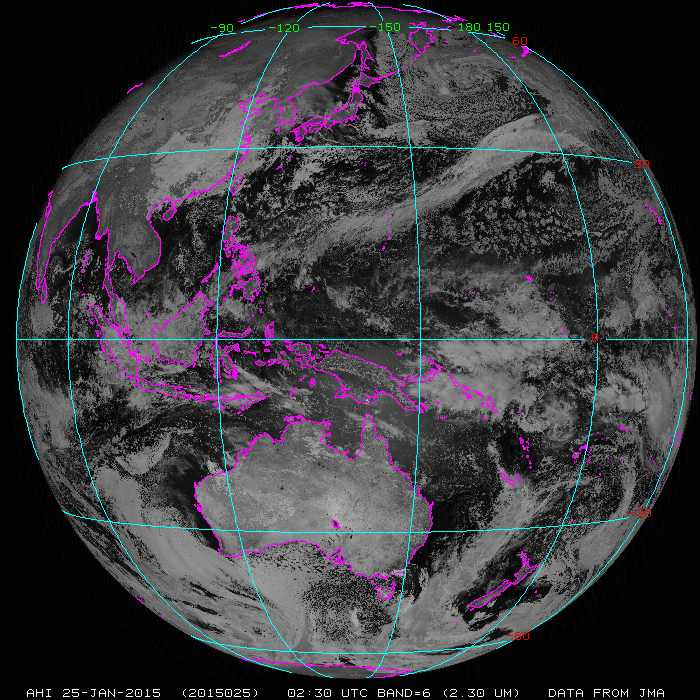 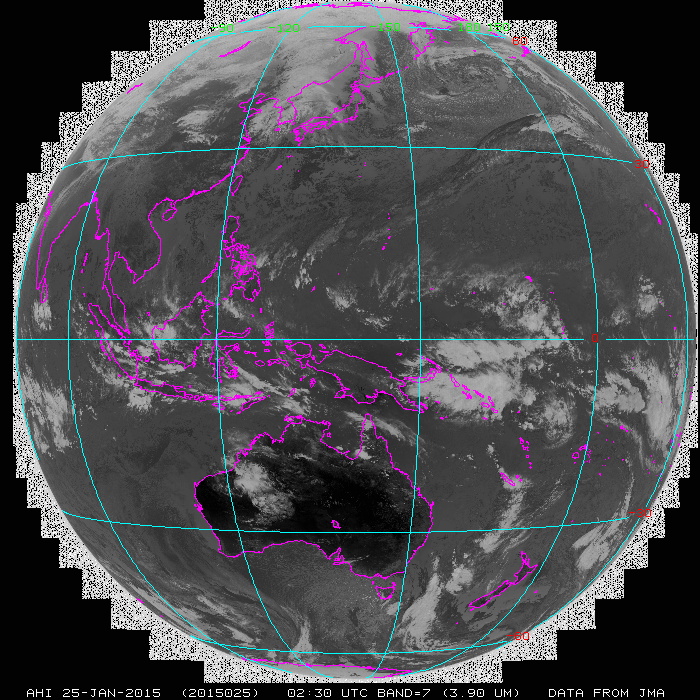 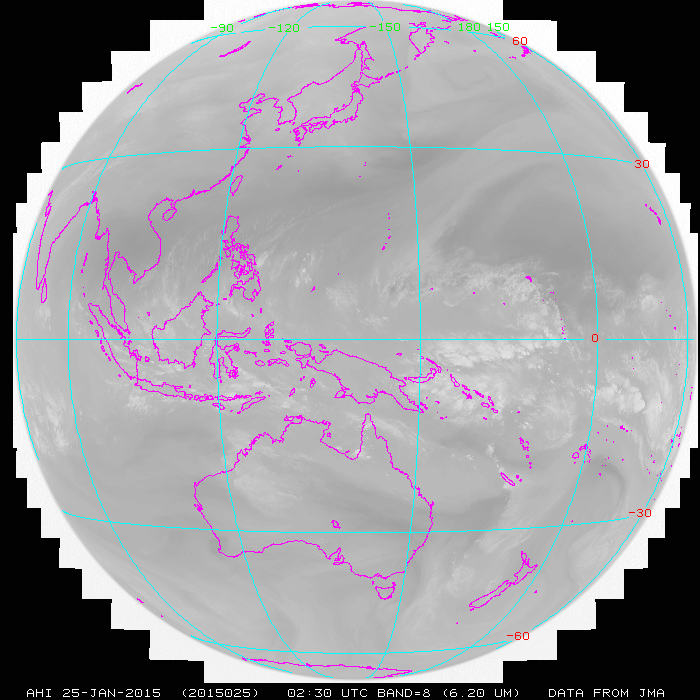 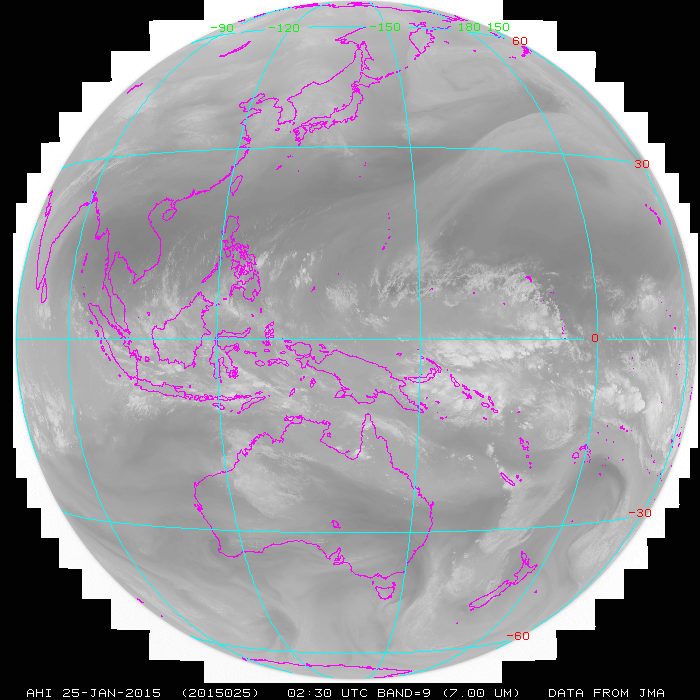 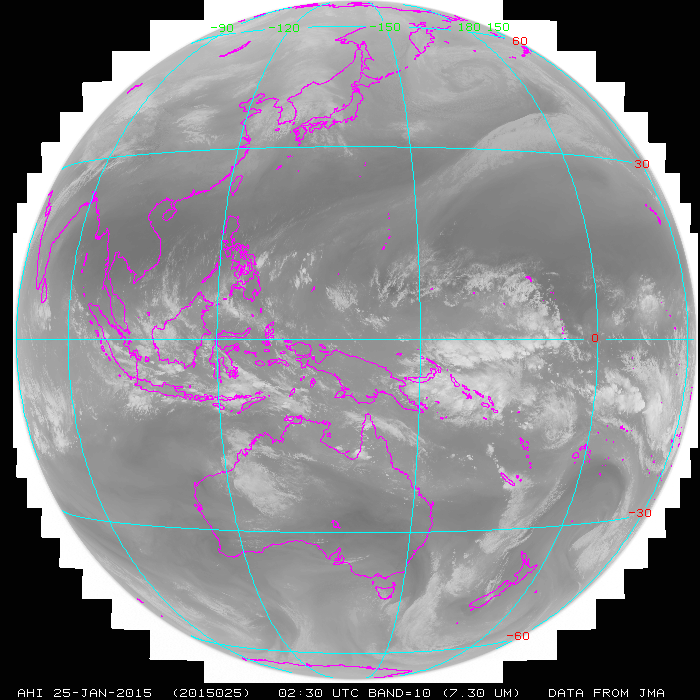 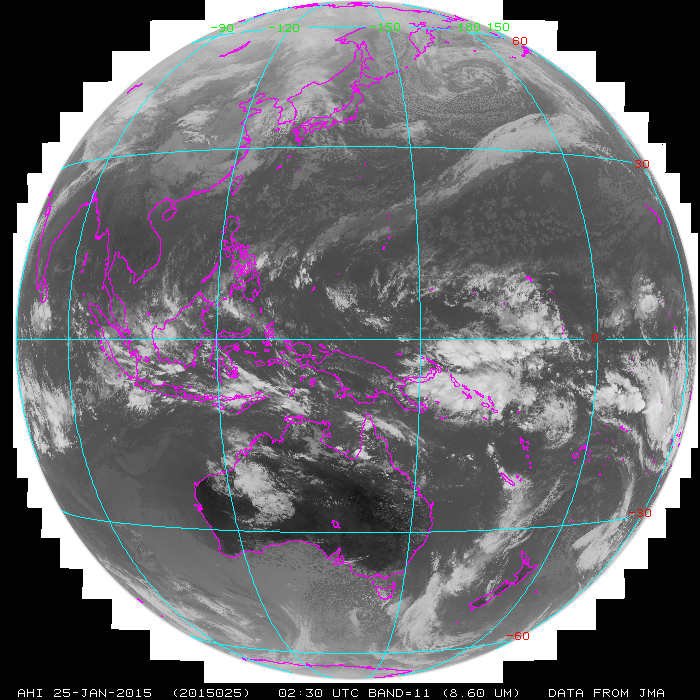 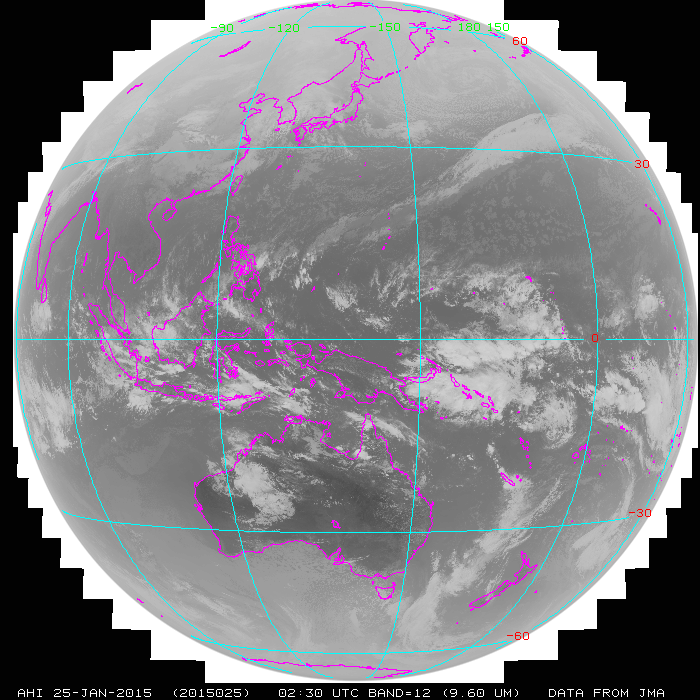 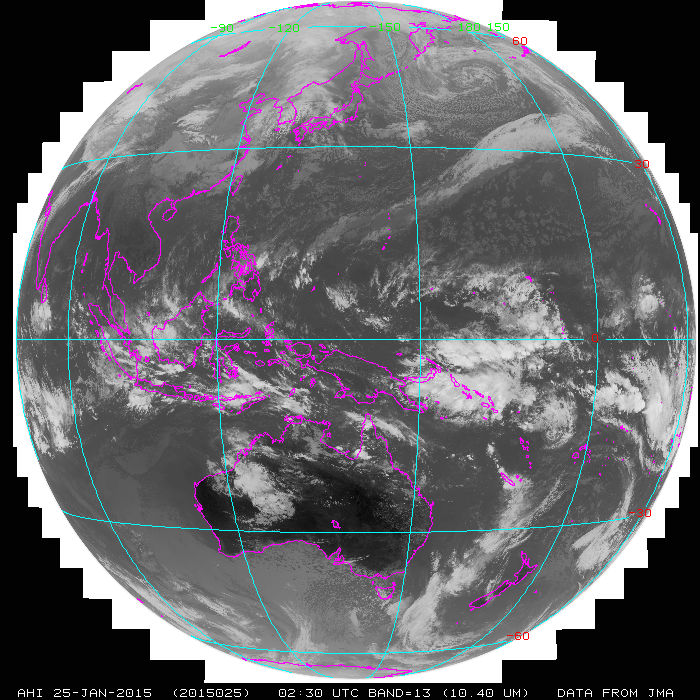 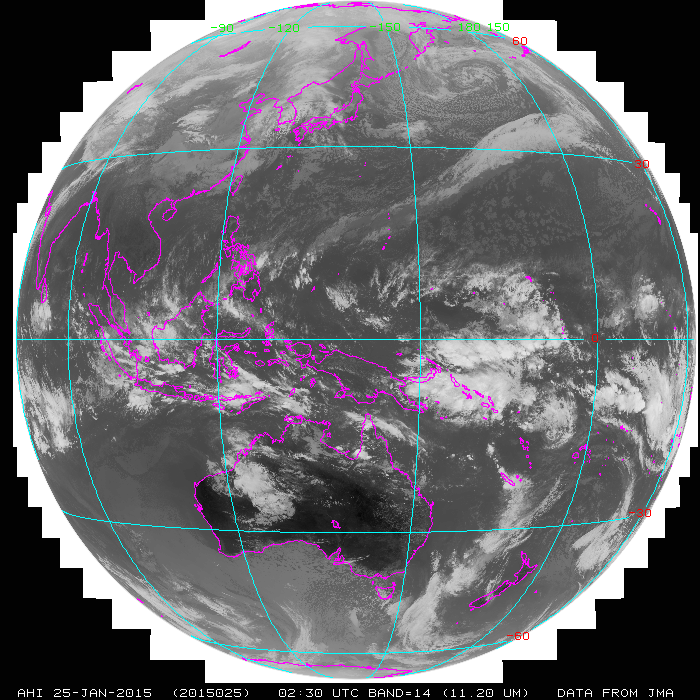 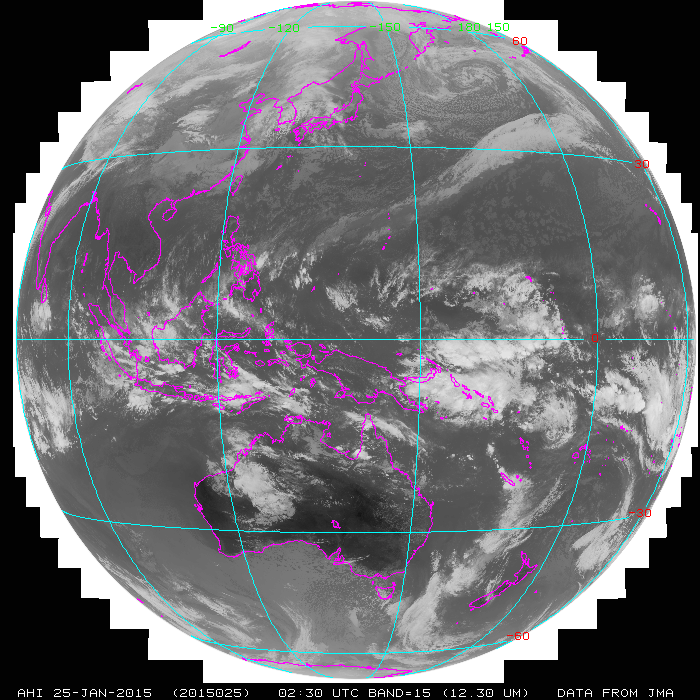 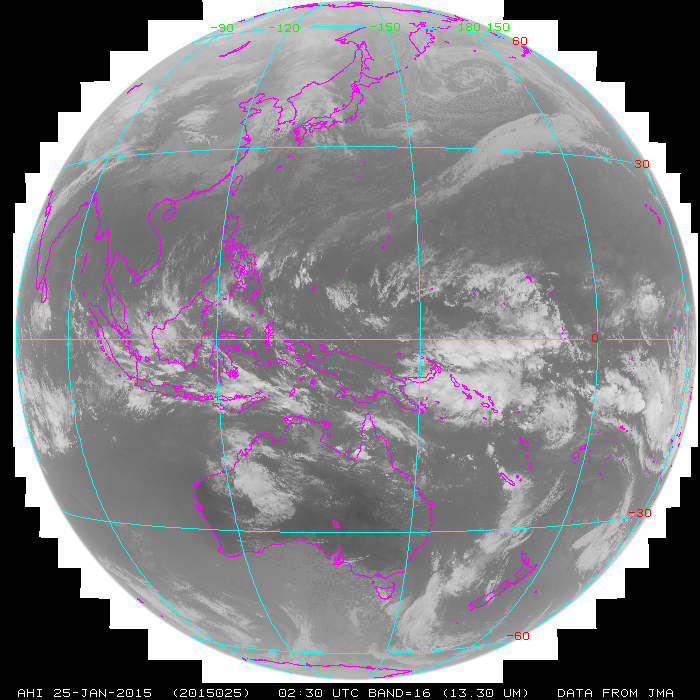 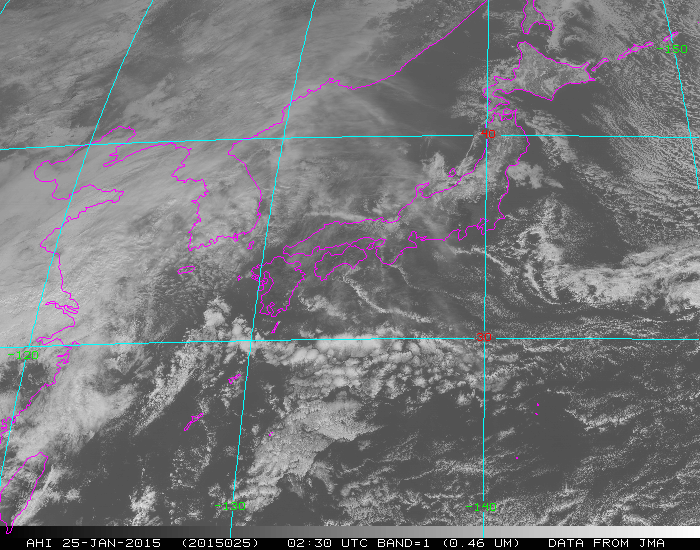 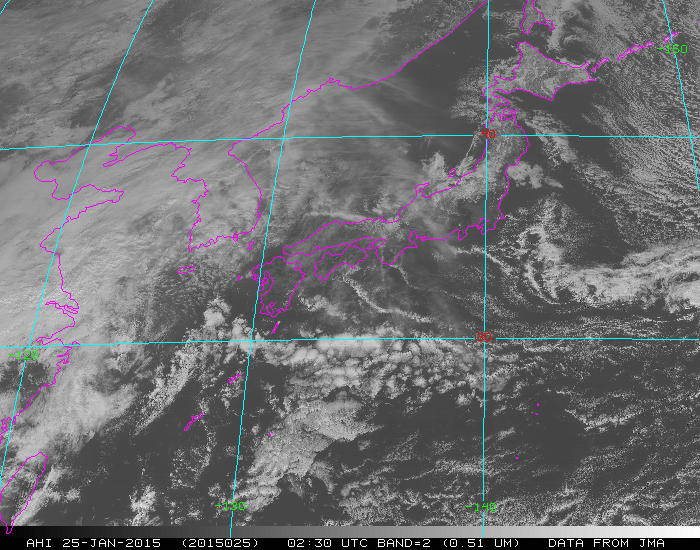 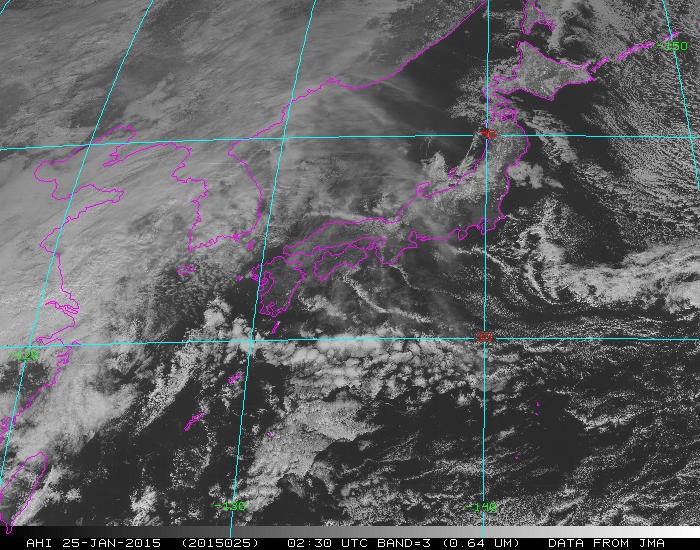 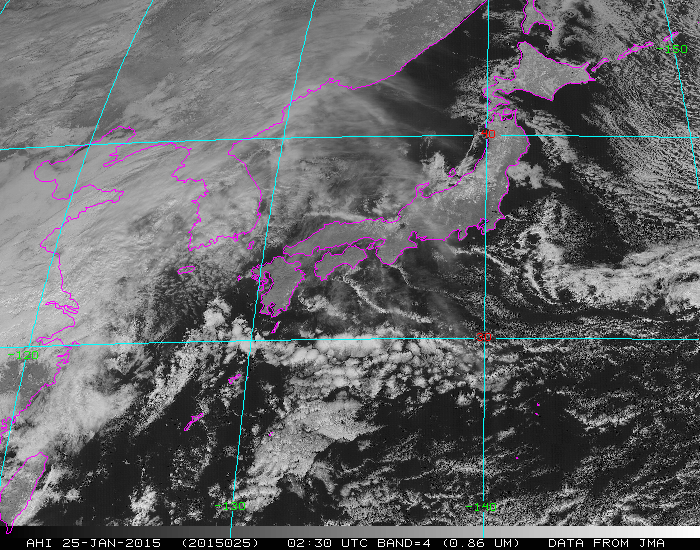 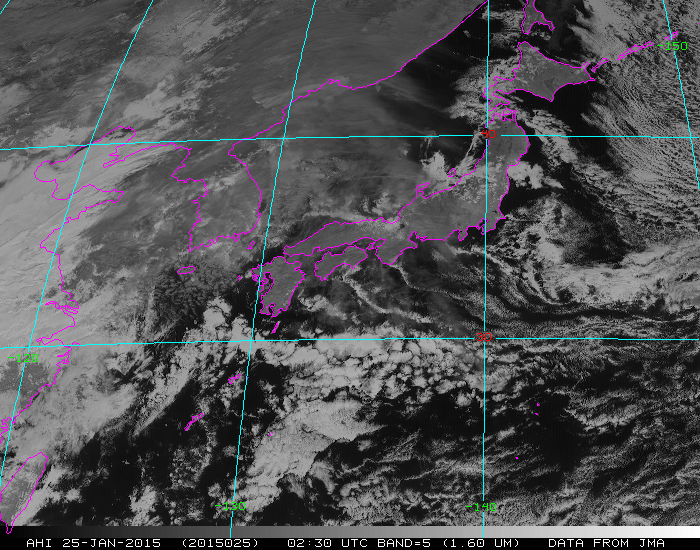 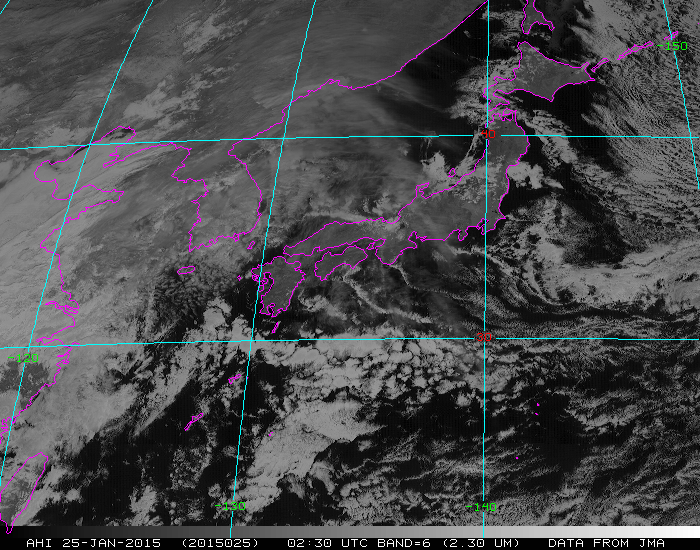 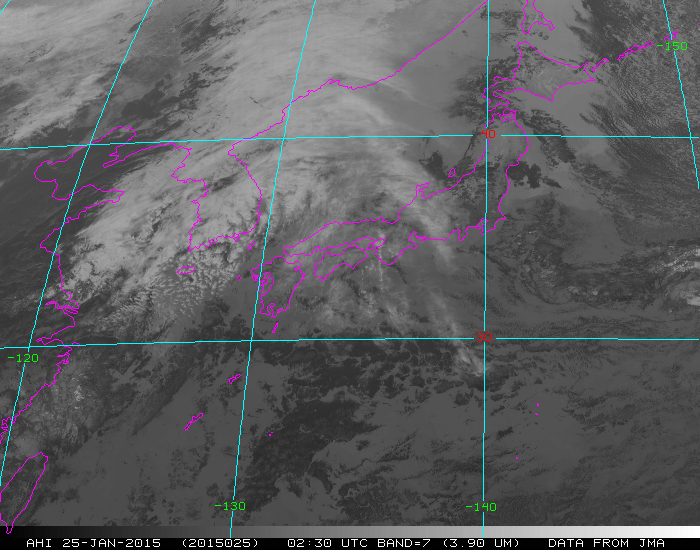 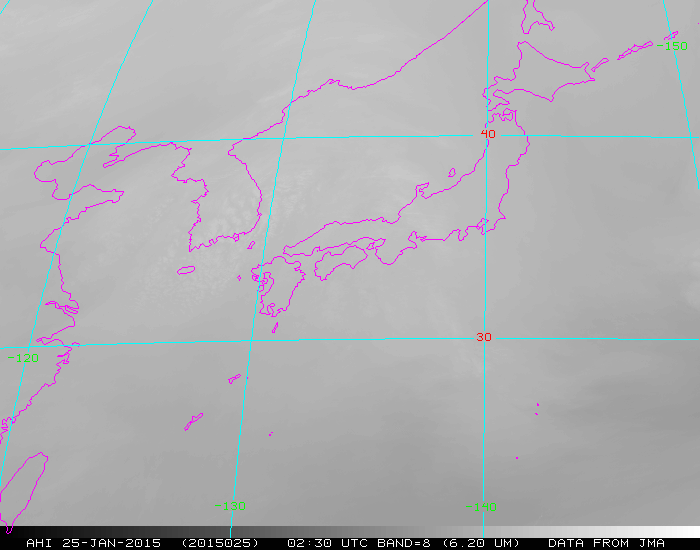 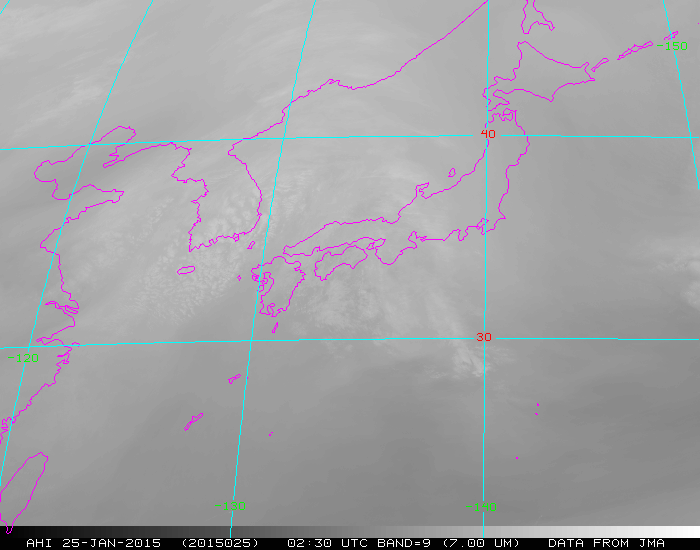 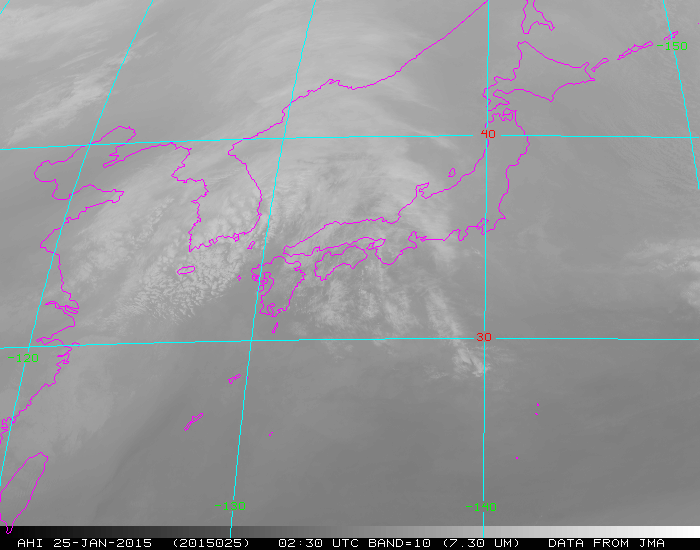 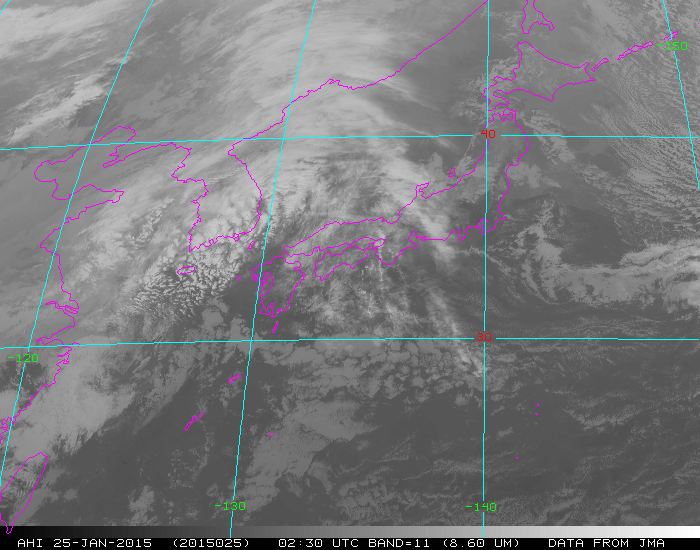 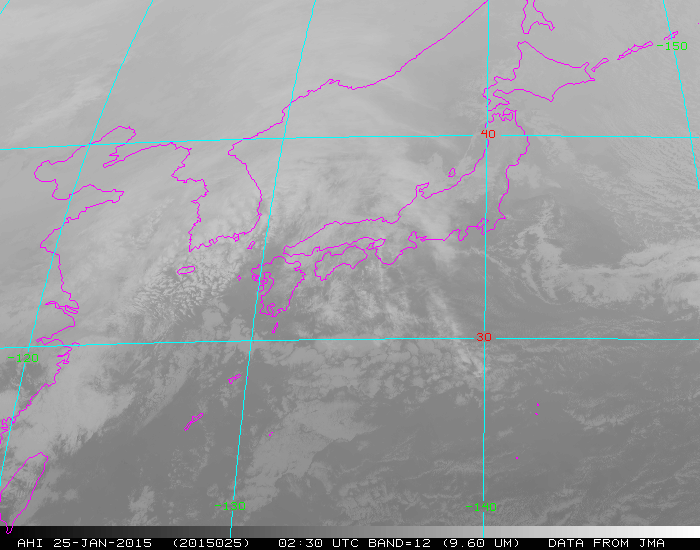 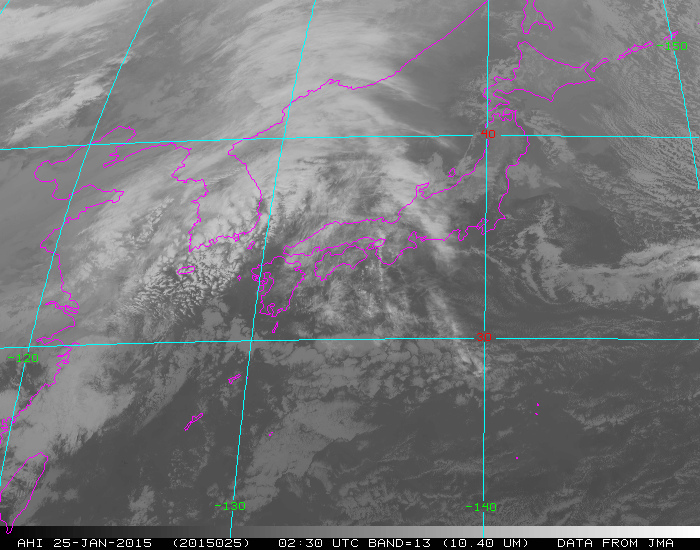 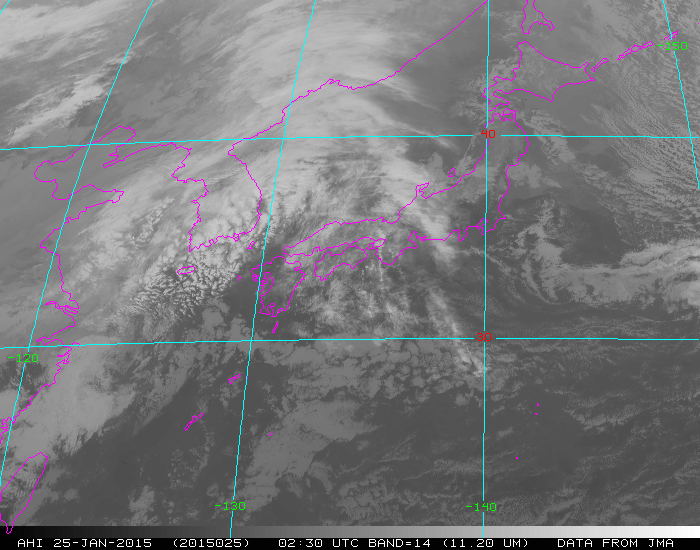 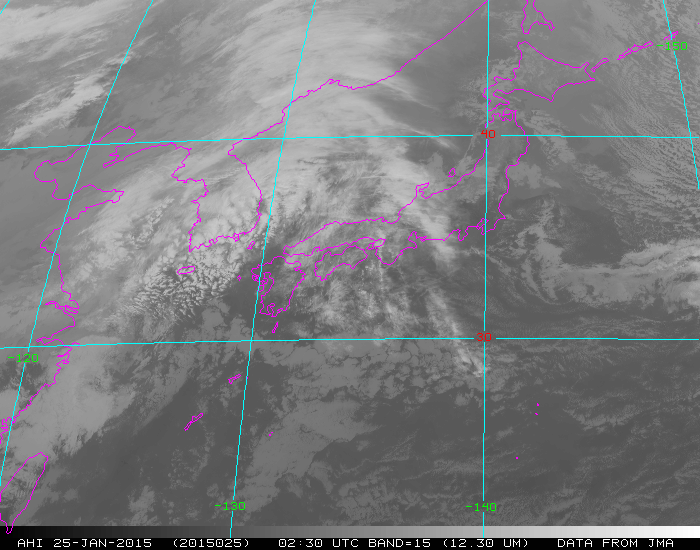 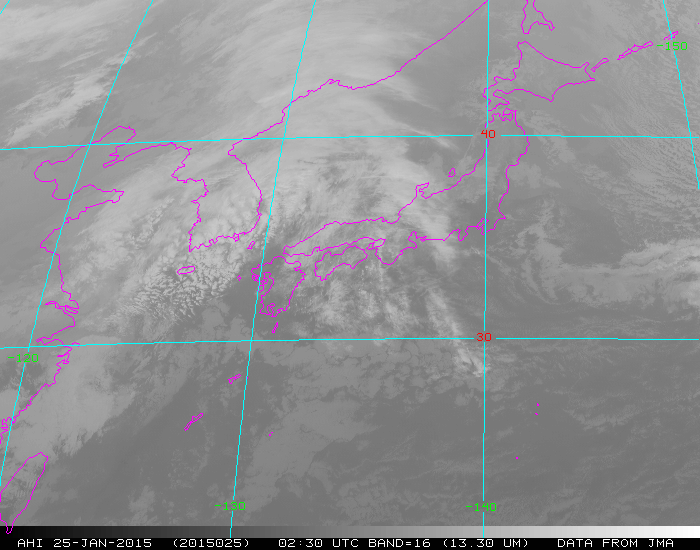 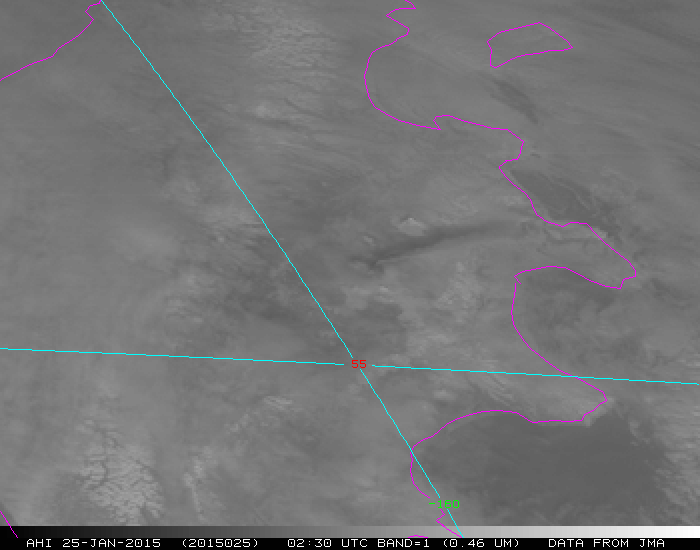 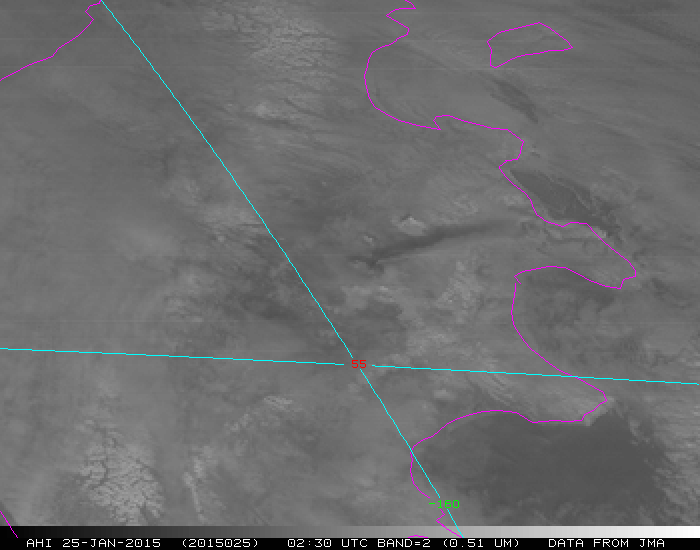 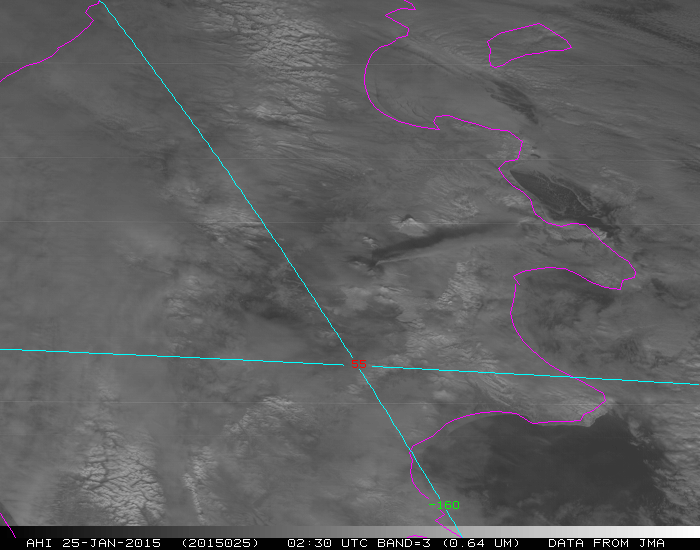 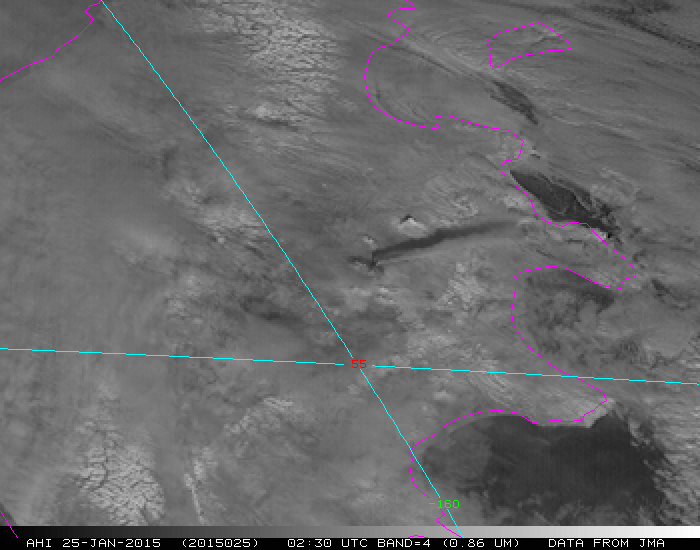 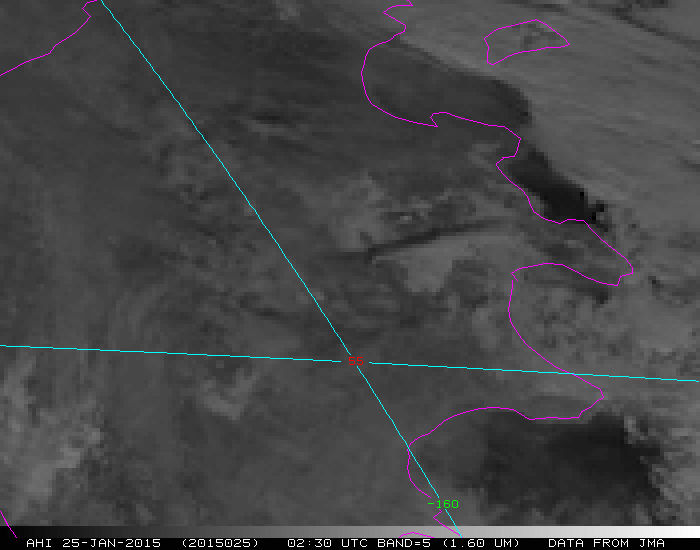 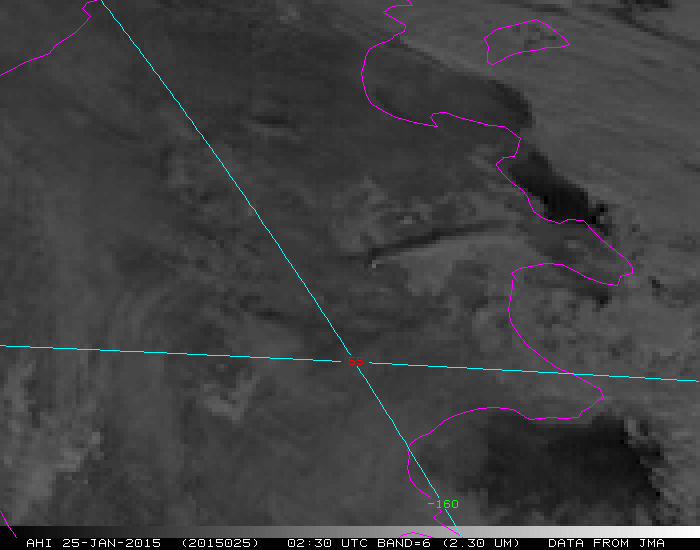 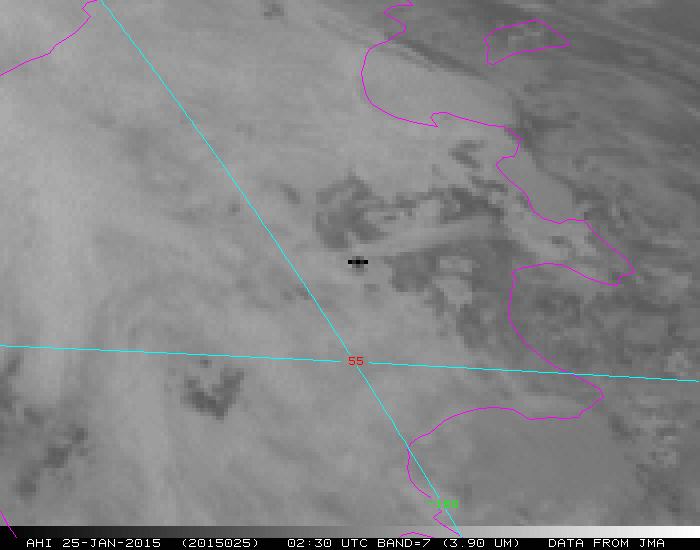 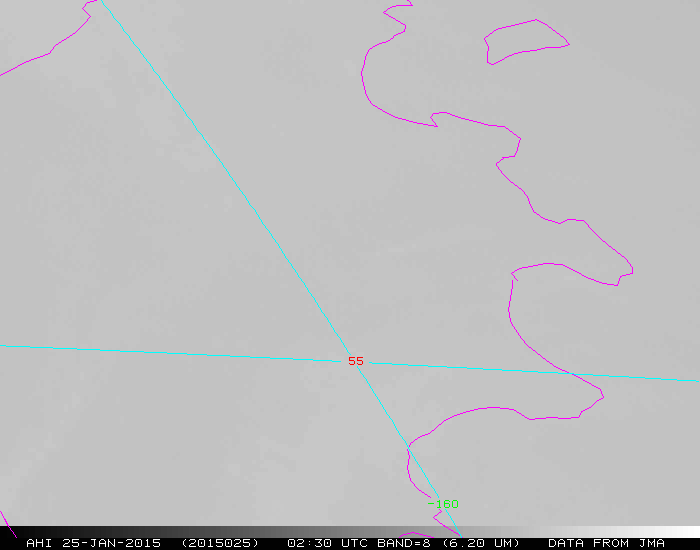 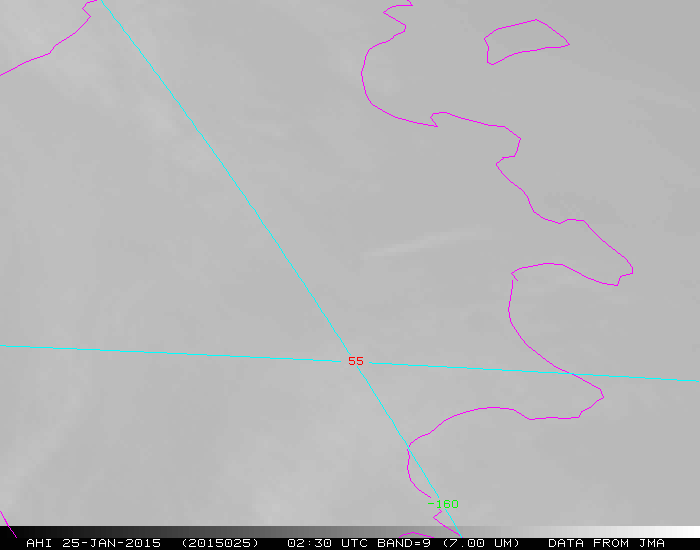 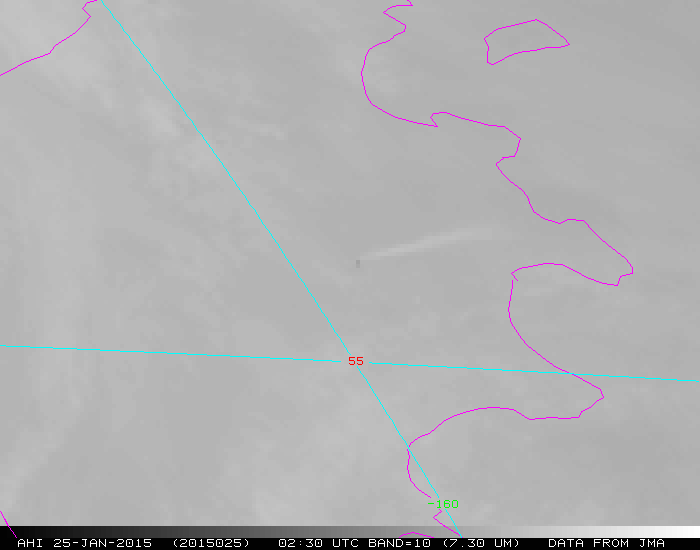 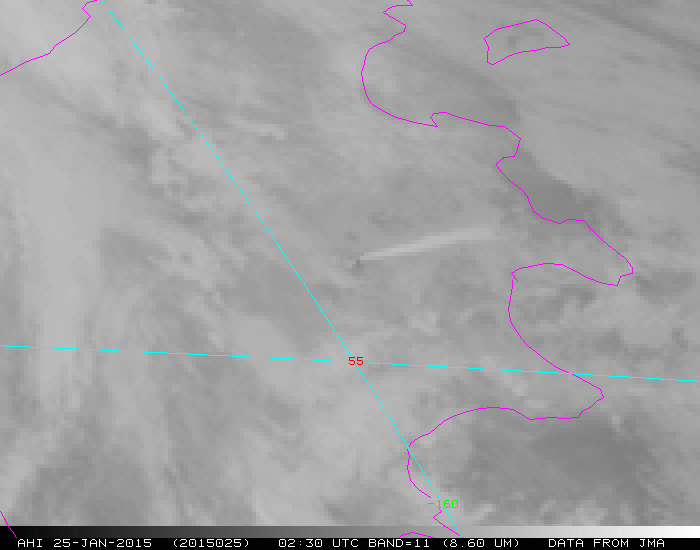 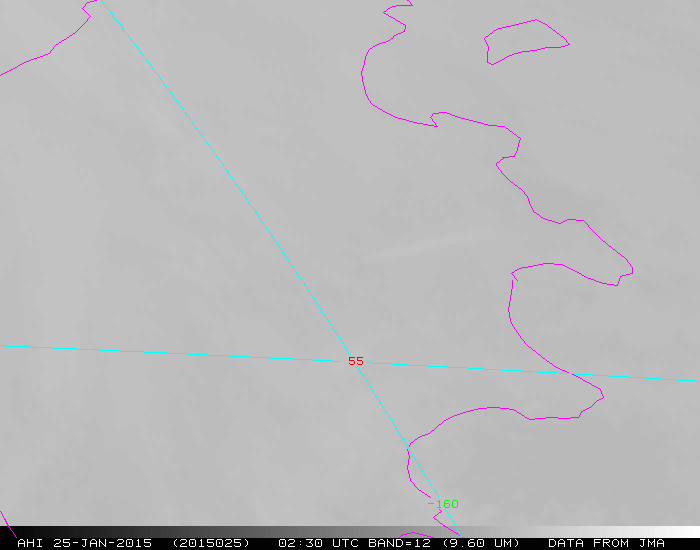 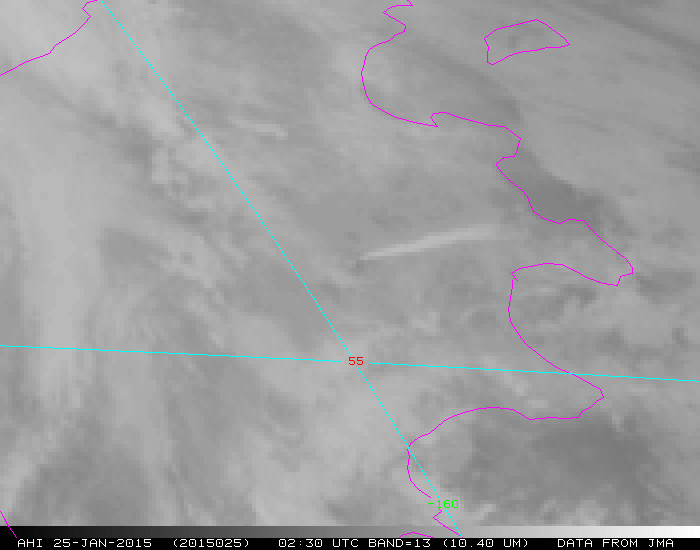 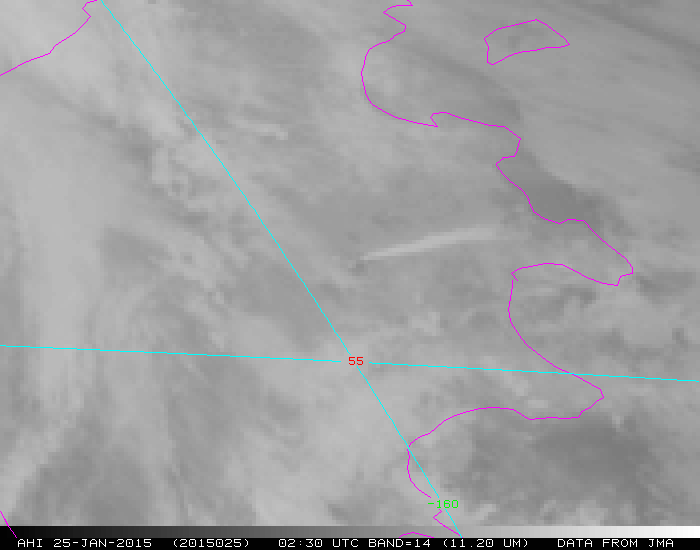 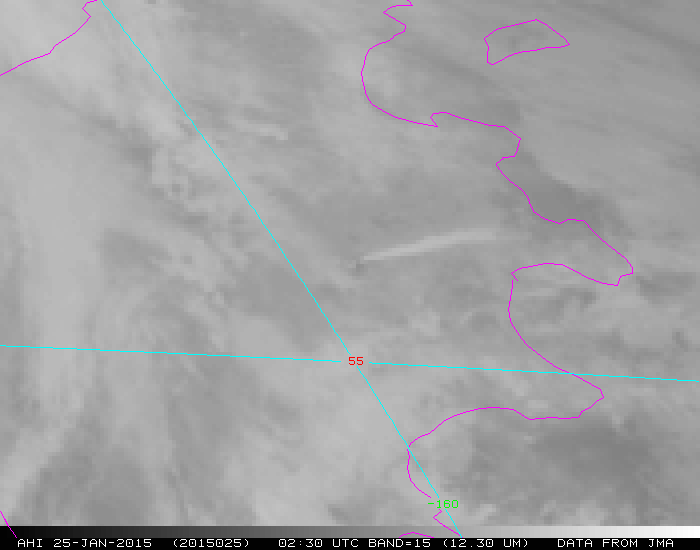 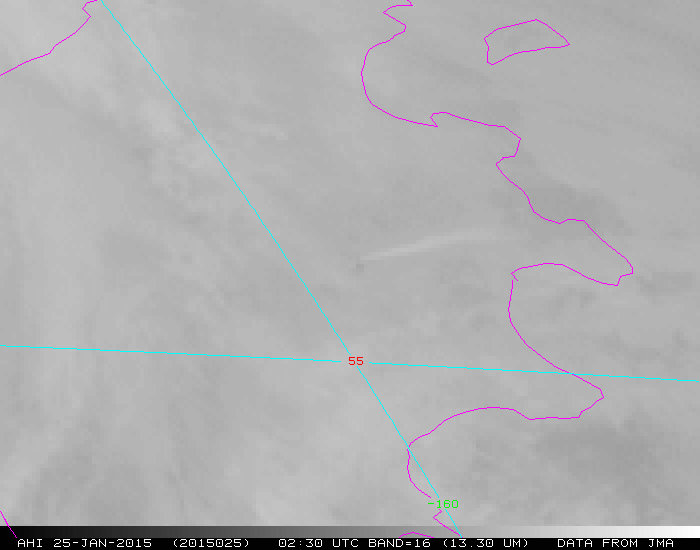 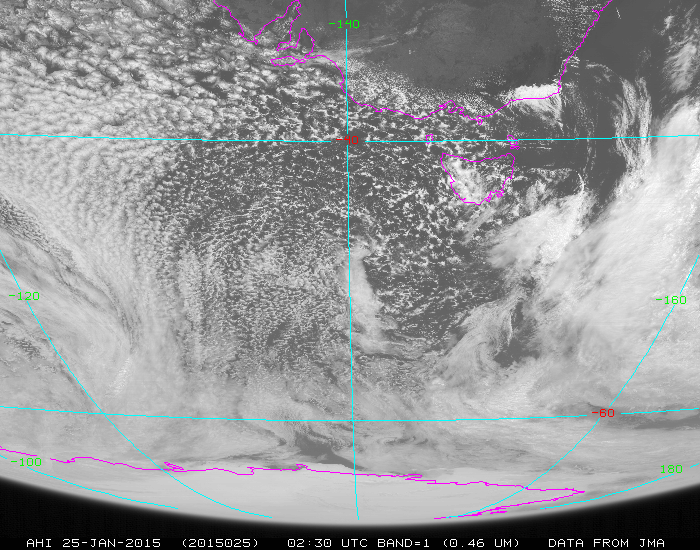 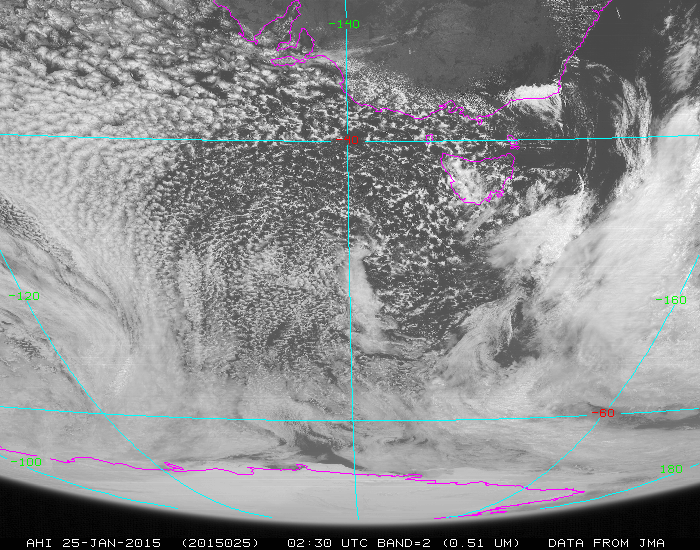 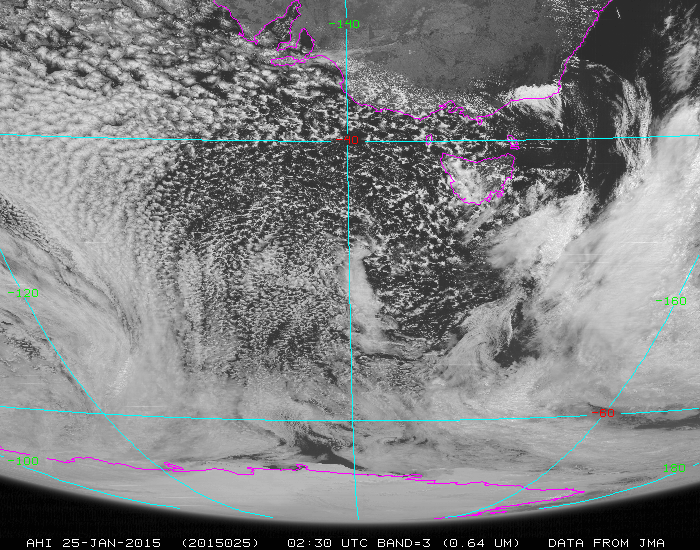 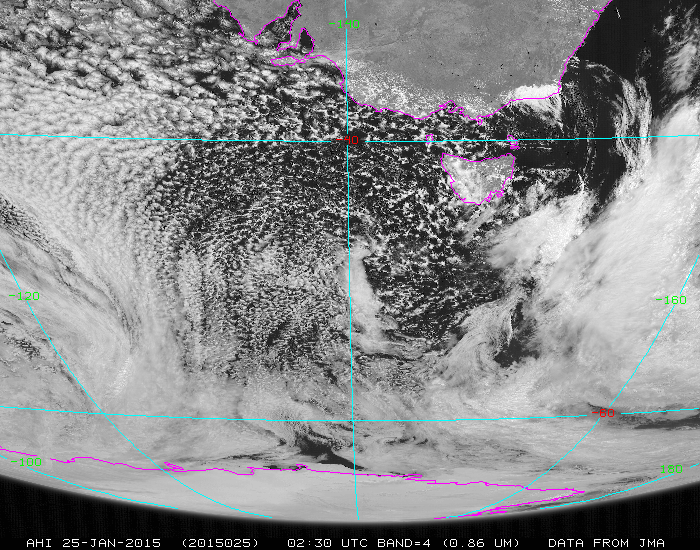 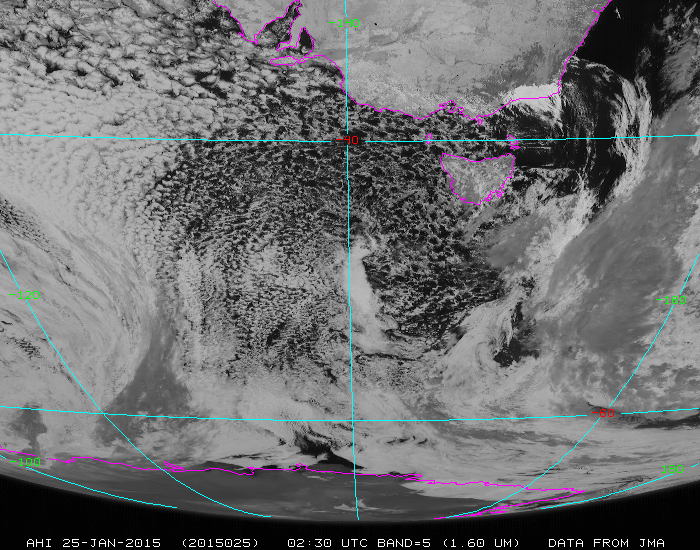 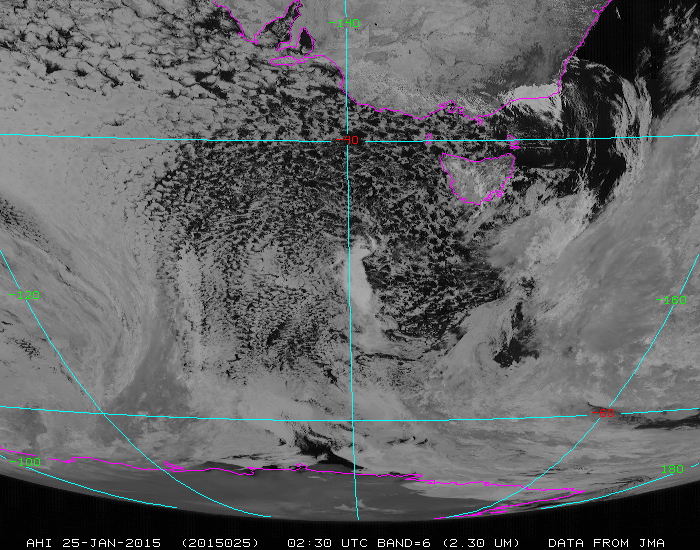 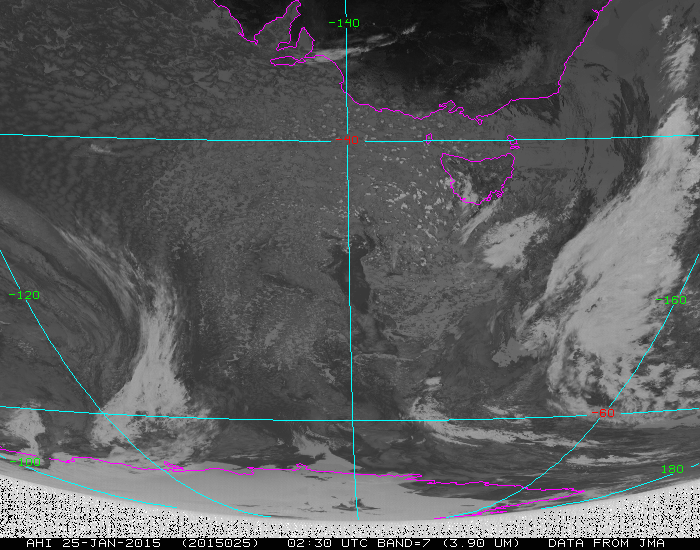 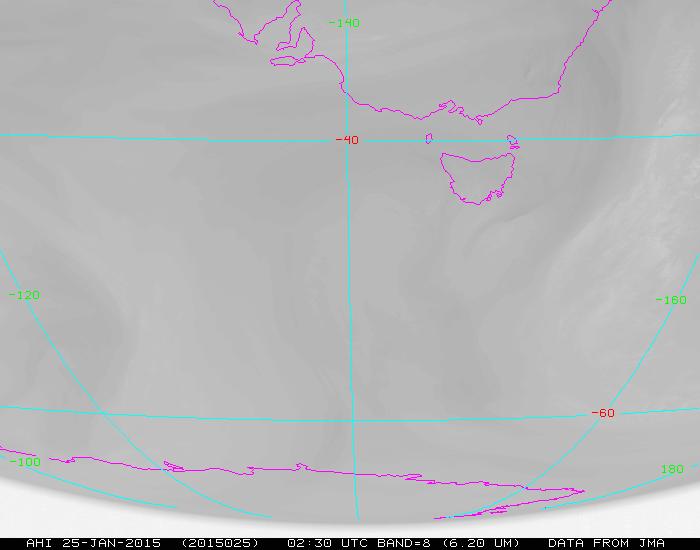 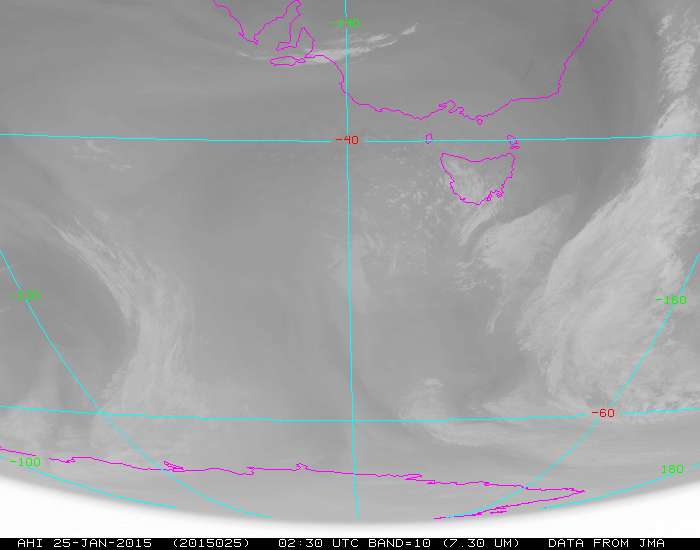 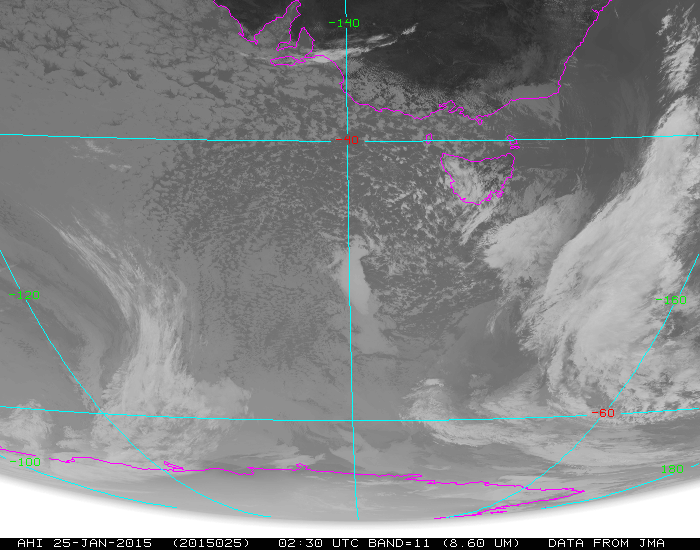 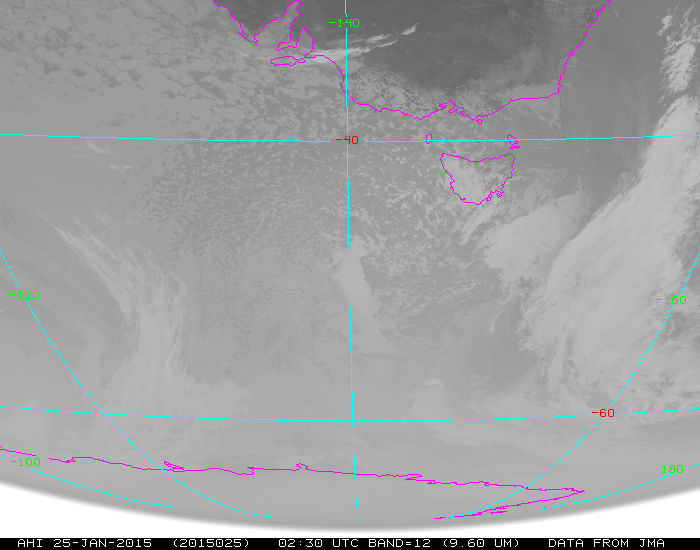 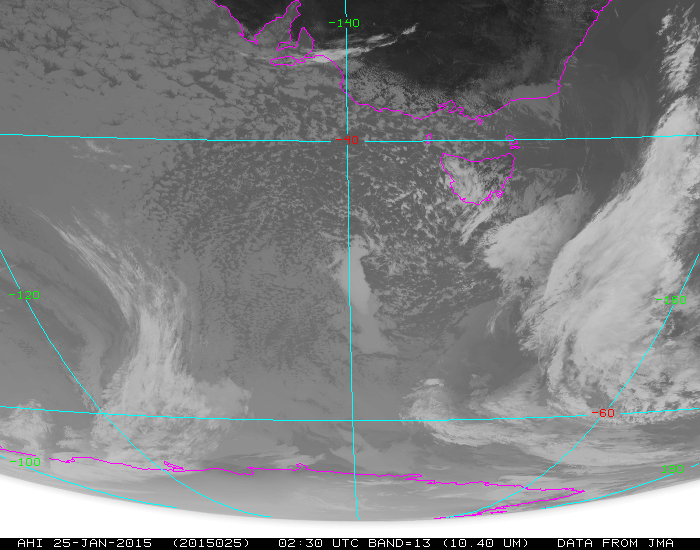 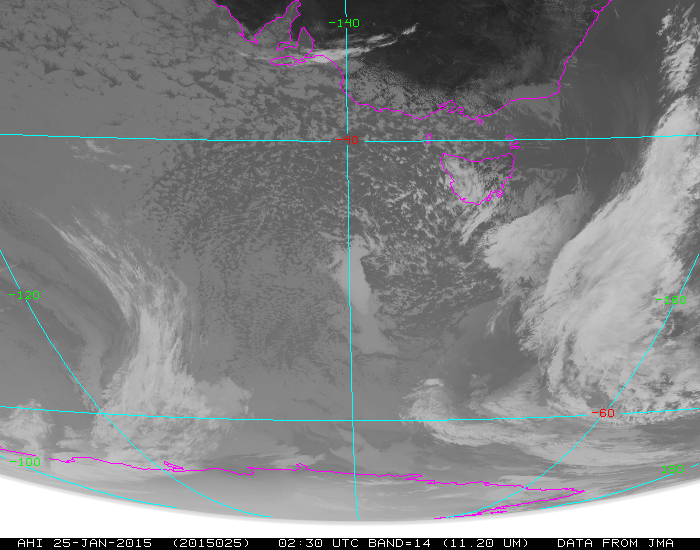 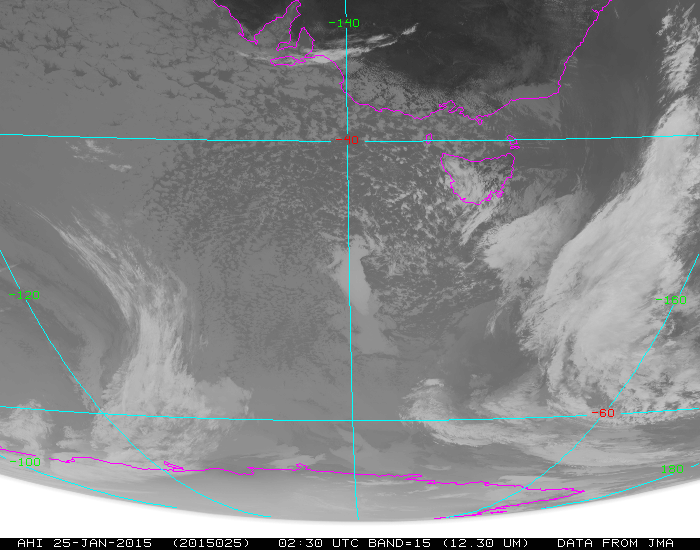 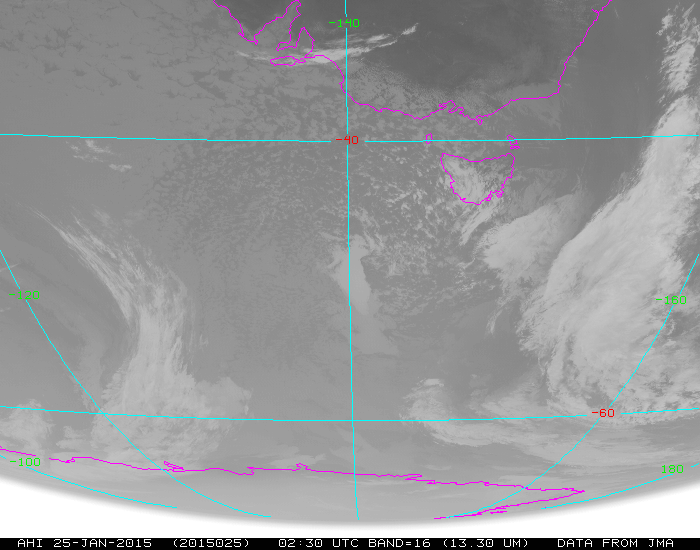